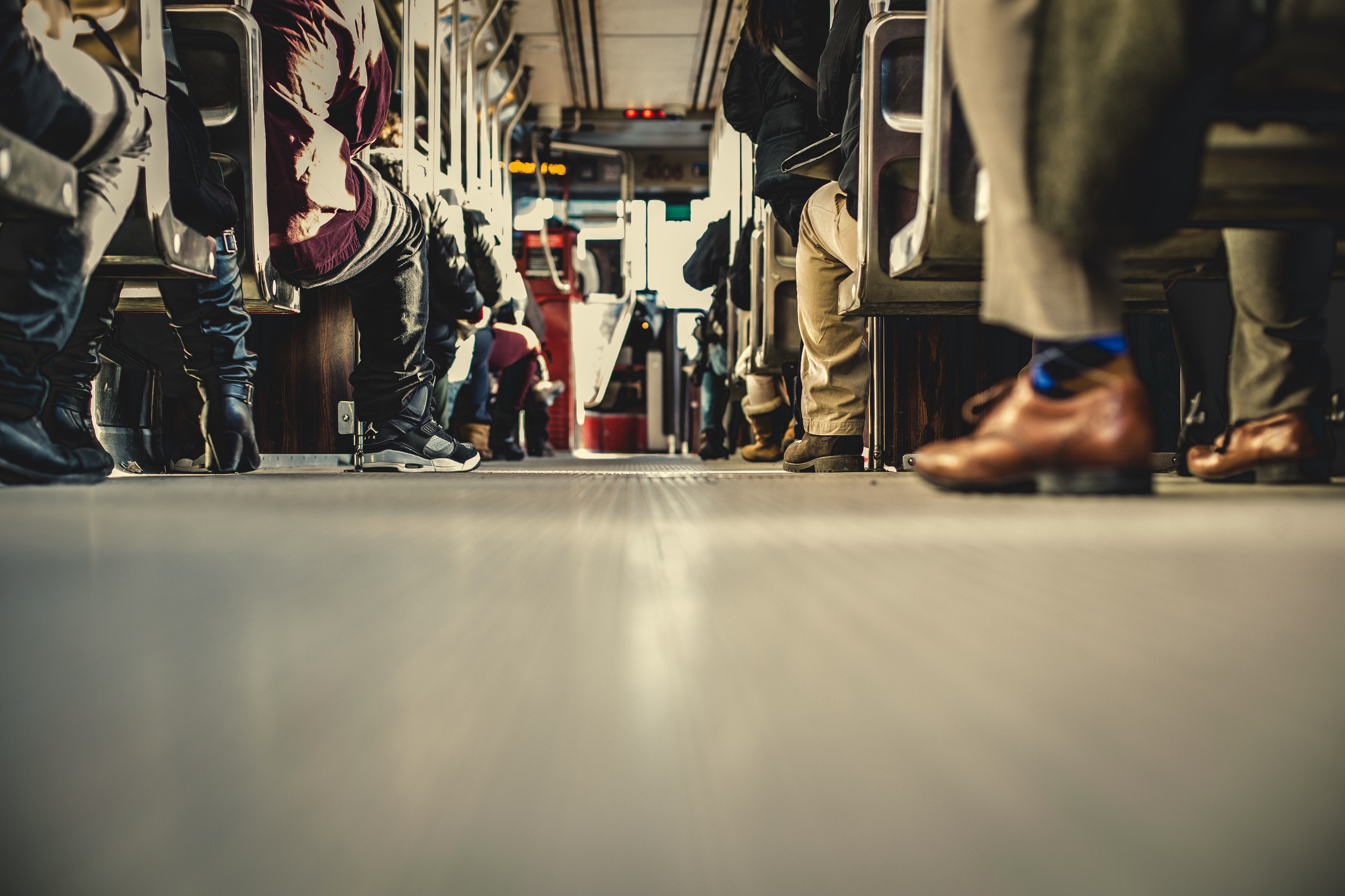 2 Tim 2:1-7
Part 3: For the crown and the crops
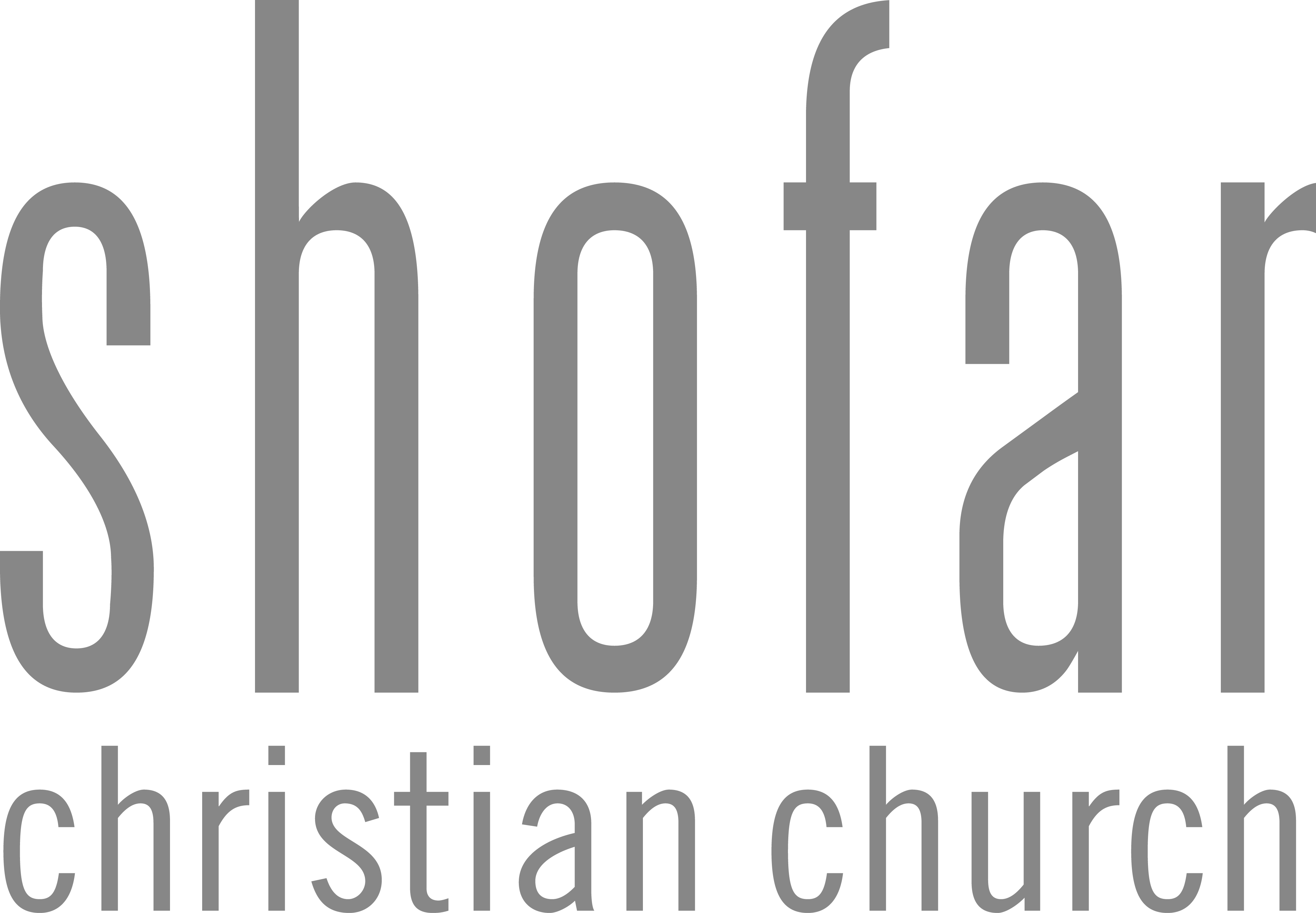 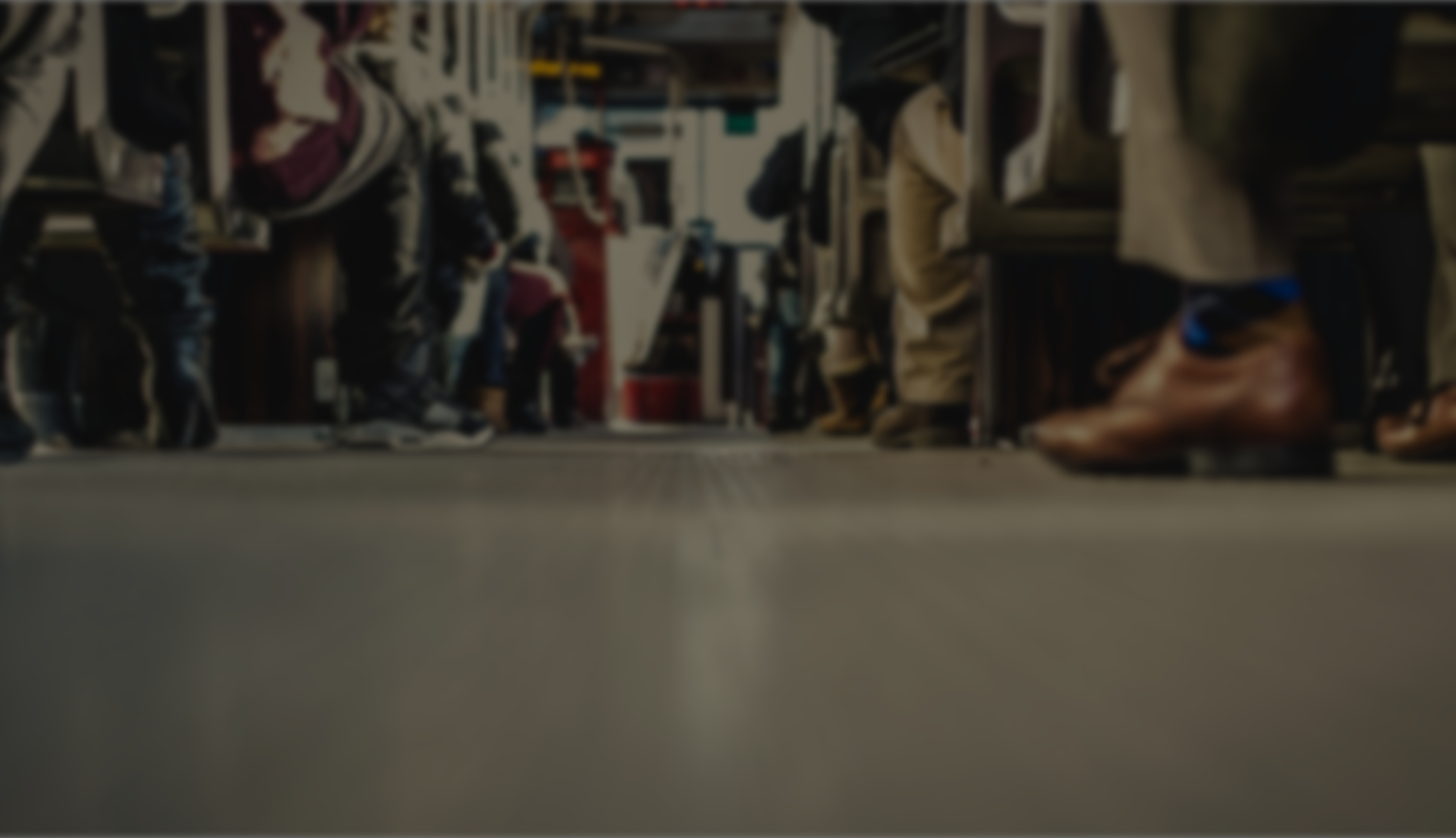 2 Tim 2:1-7 (ESV)
1You then, my child, be strengthened by the grace that is in Christ Jesus, 2 and what you have heard from me in the presence of many witnesses entrust to faithful men, who will be able to teach others also. 3 Share in suffering as a good soldier of Christ Jesus.4 No soldier gets entangled in civilian pursuits, since his aim is to please the one who enlisted him.
Caption
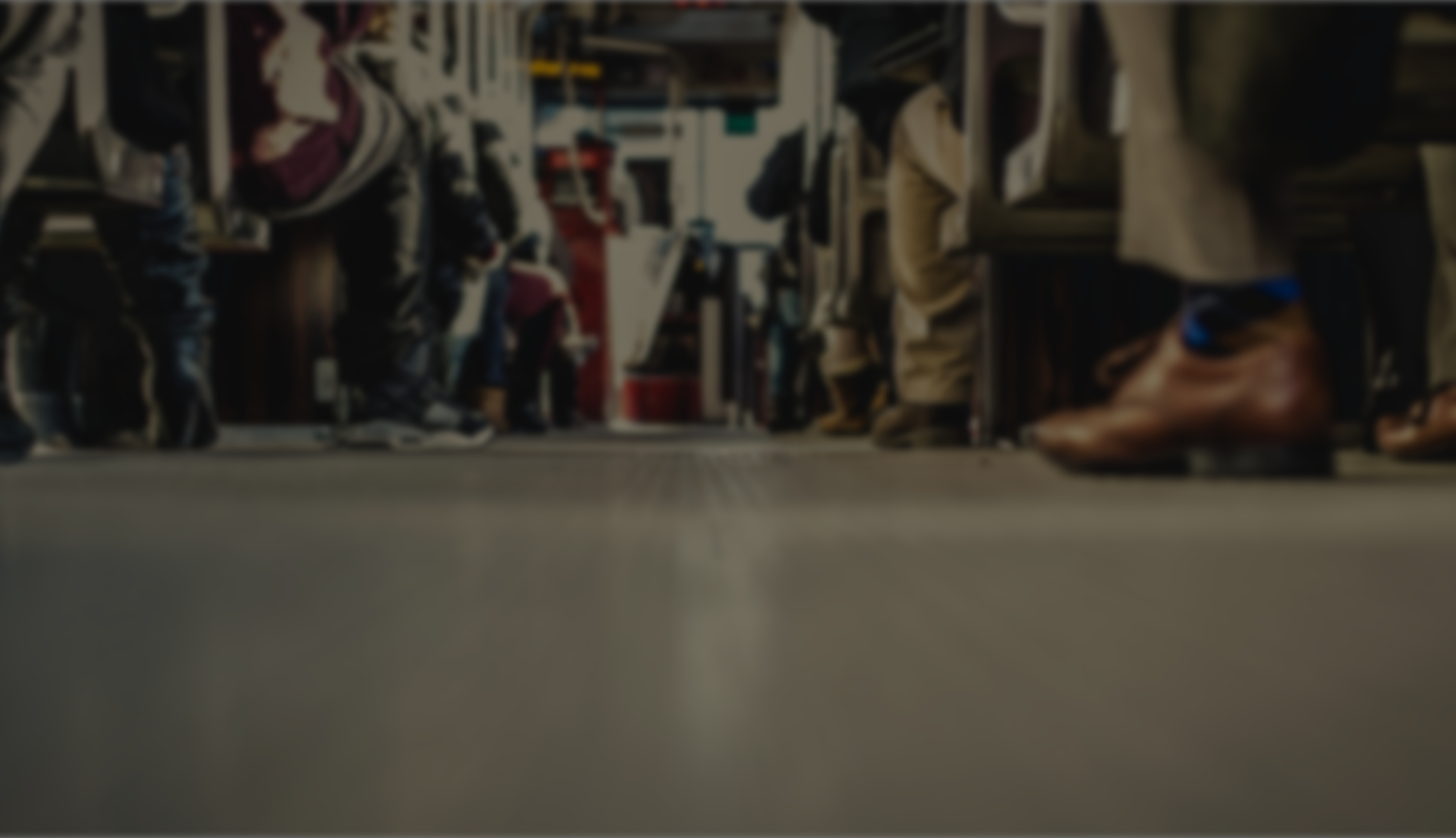 2 Tim 2:1-7 (ESV)
5 An athlete is not crowned unless he competes according to the rules. 6 It is the hard-working farmer who ought to have the first share of the crops. 7 Think over what I say, for the Lord will give you understanding in everything.
Caption
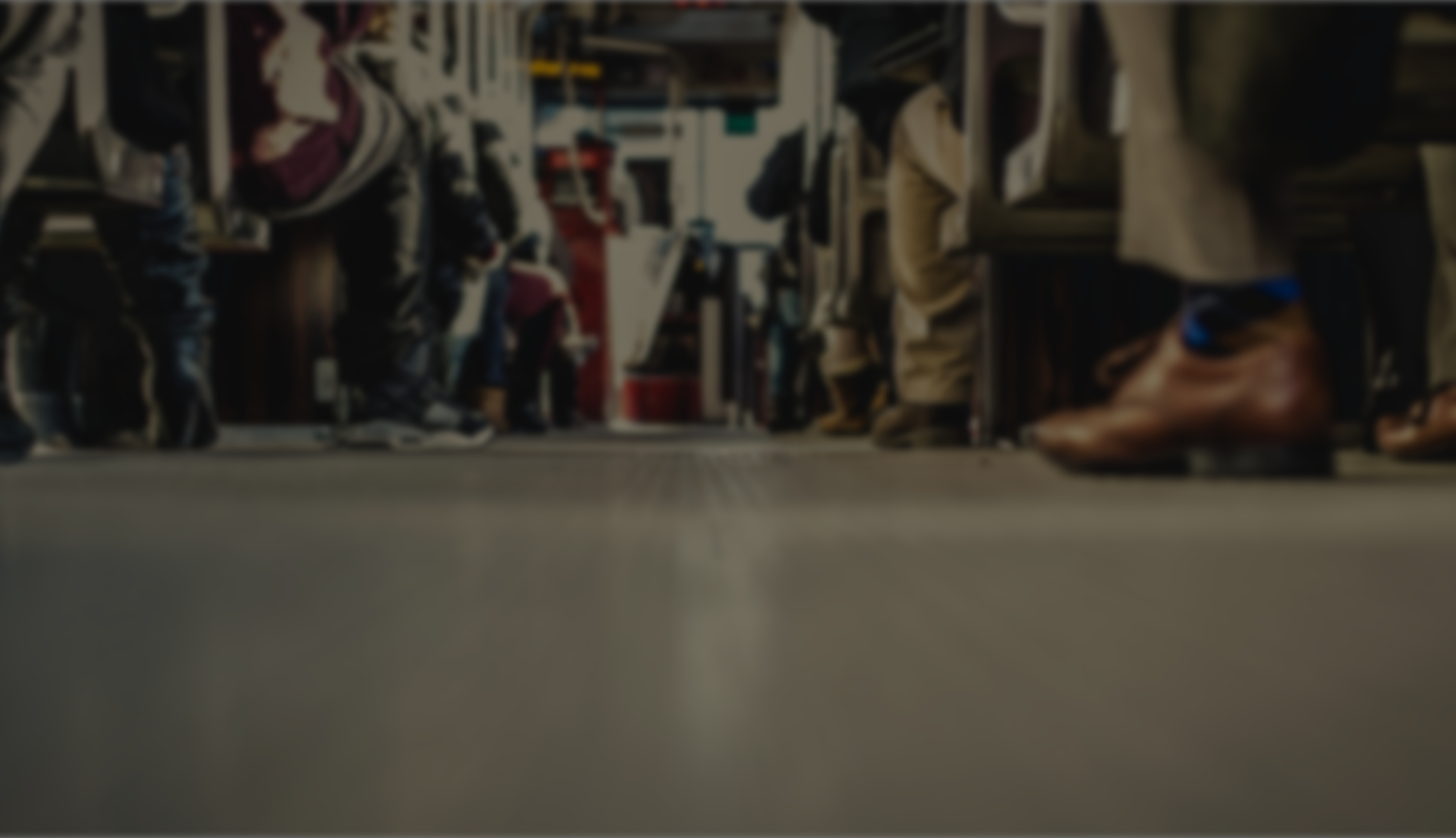 2 Tim 2:5 (ESV)
5 An athlete is not crowned unless he competes according to the rules.
Caption
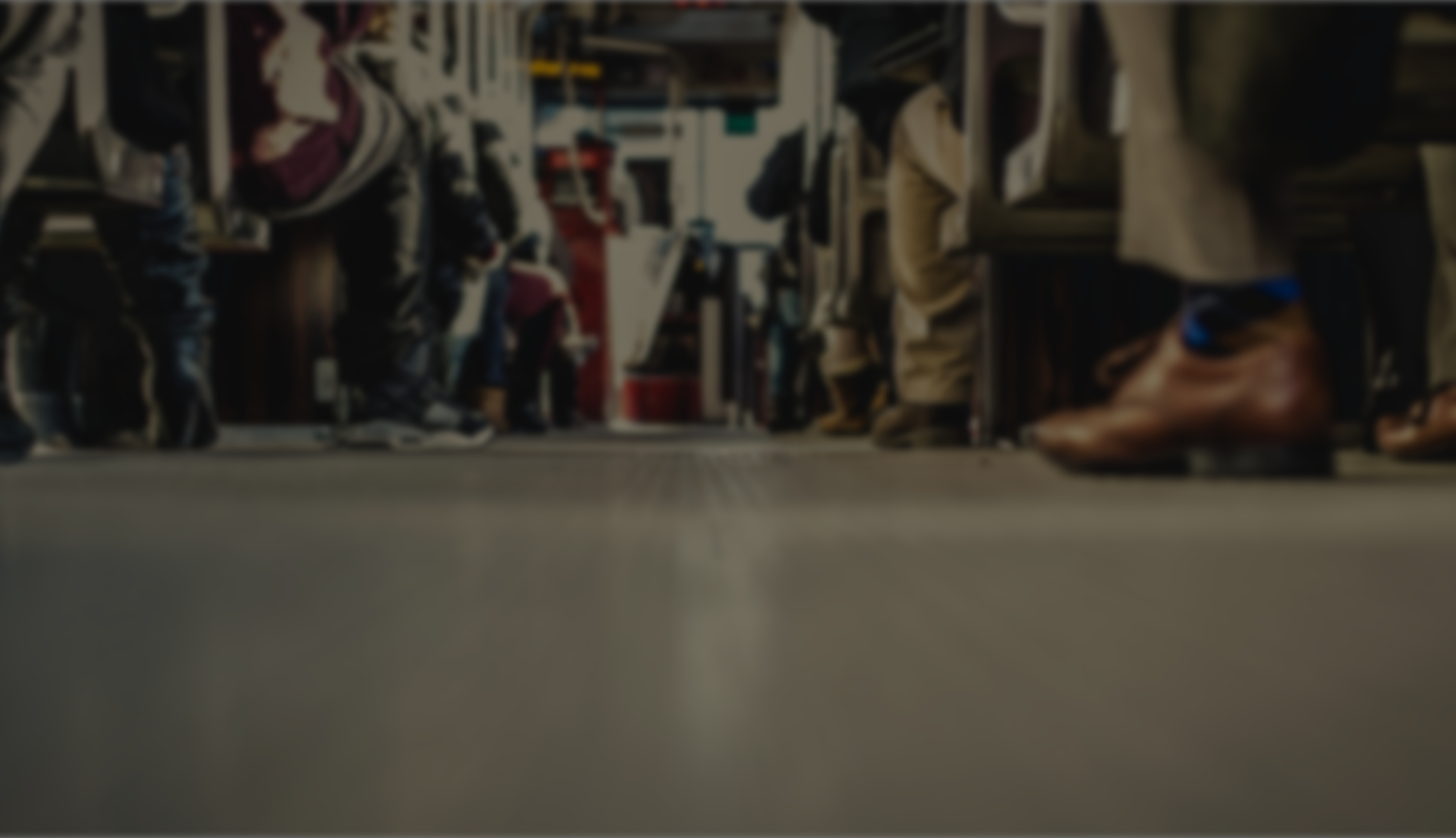 For the crown and the crops
There is no Christianity without discipleship.
Caption
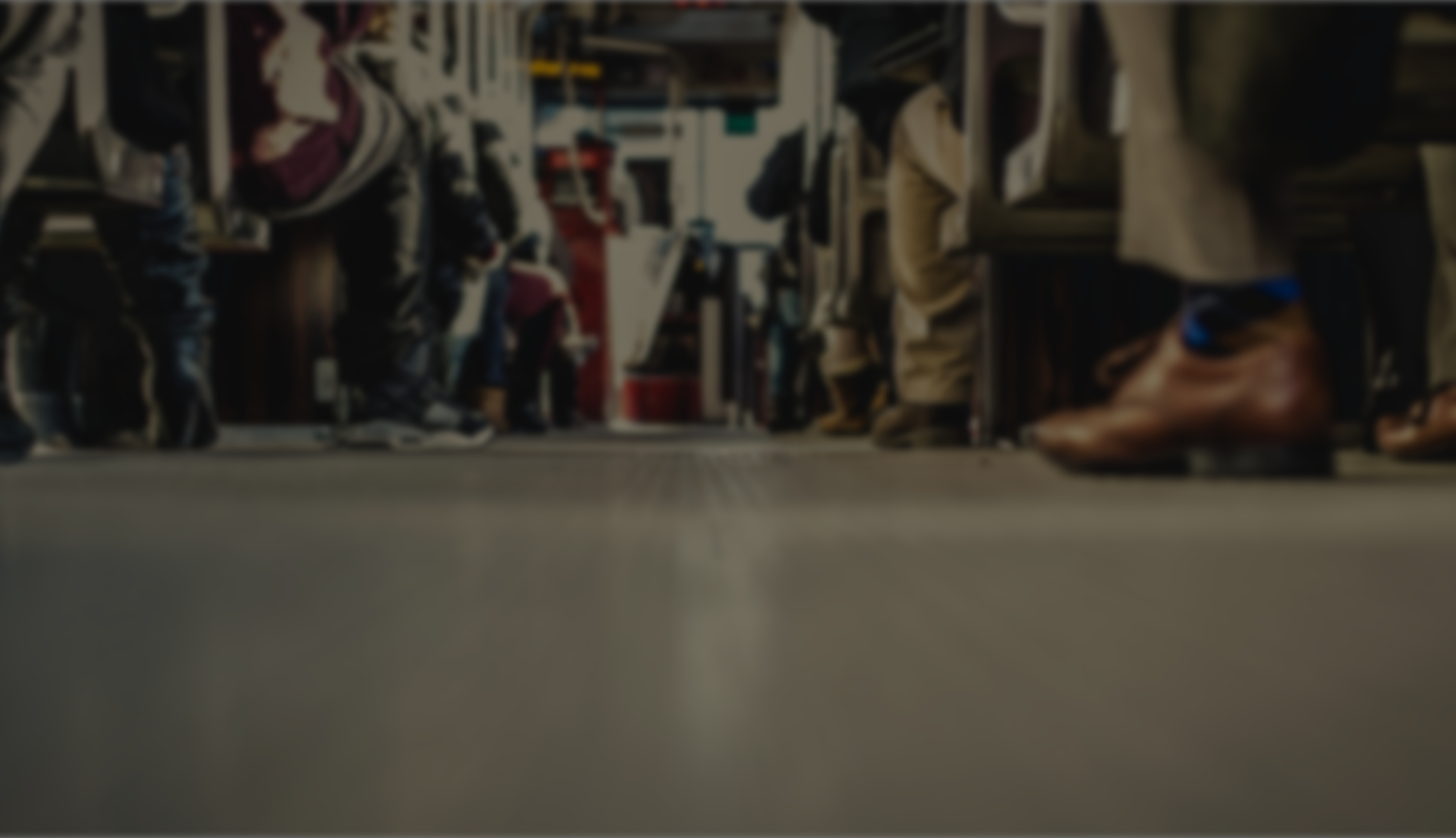 2 Tim 2:6 (ESV)
6 It is the hard-working farmer who ought to have the first share of the crops.
Caption
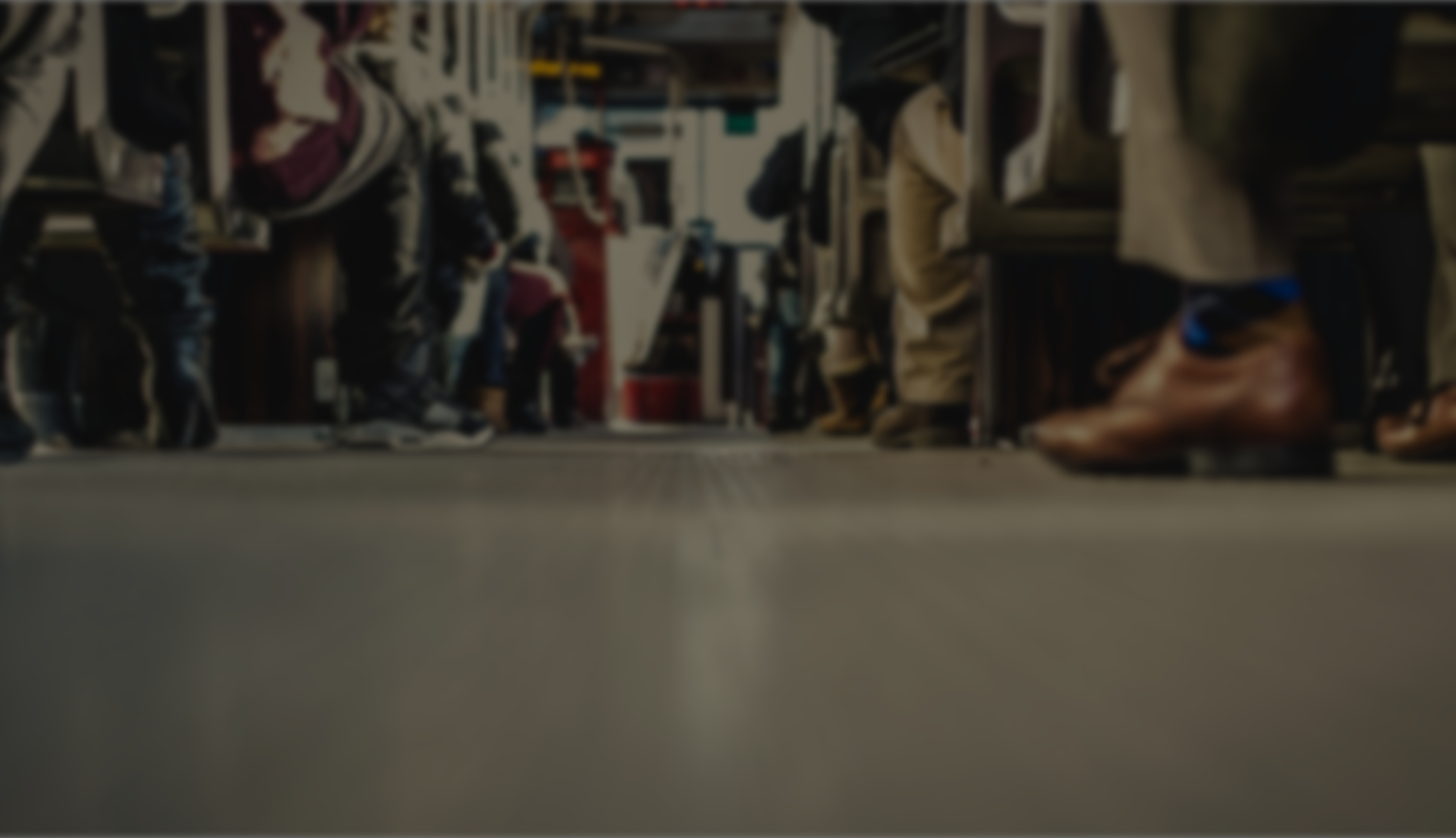 For the crown and the crops
There is no Christianity without discipleship.
Discipleship involves initiative, preparation, hard work, and patience.
Caption
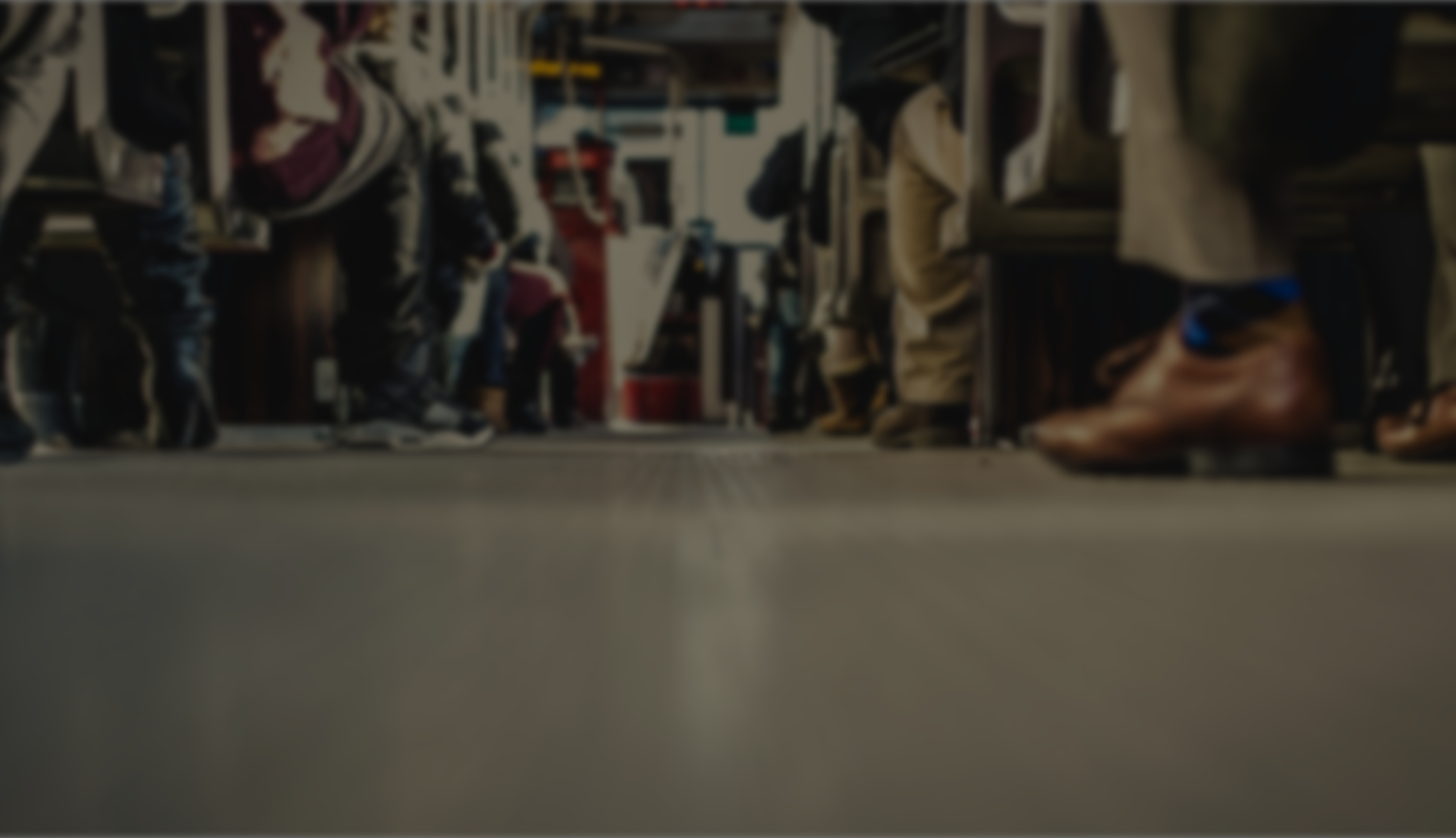 2 Tim 2:1 (ESV)
1You then, my child, be strengthened by the grace that is in Christ Jesus,
Caption
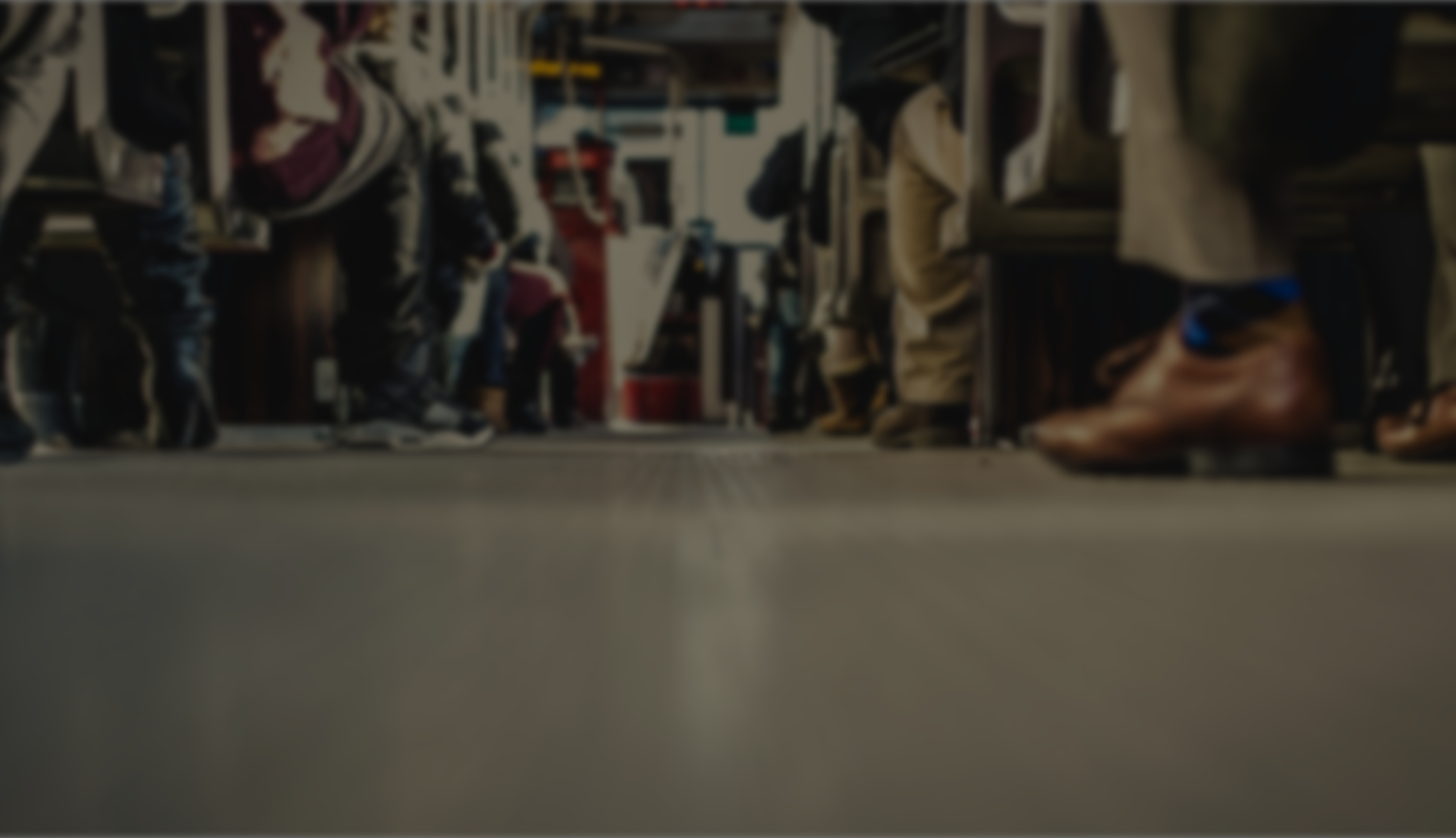 For the crown and the crops
Are you competing according to the rules?
Are you labouring for the crops you want to share in?
Caption